The Impact of Clean Products Photography on Consumer Perception
Exploring the Power of Visuals in Brand Communication
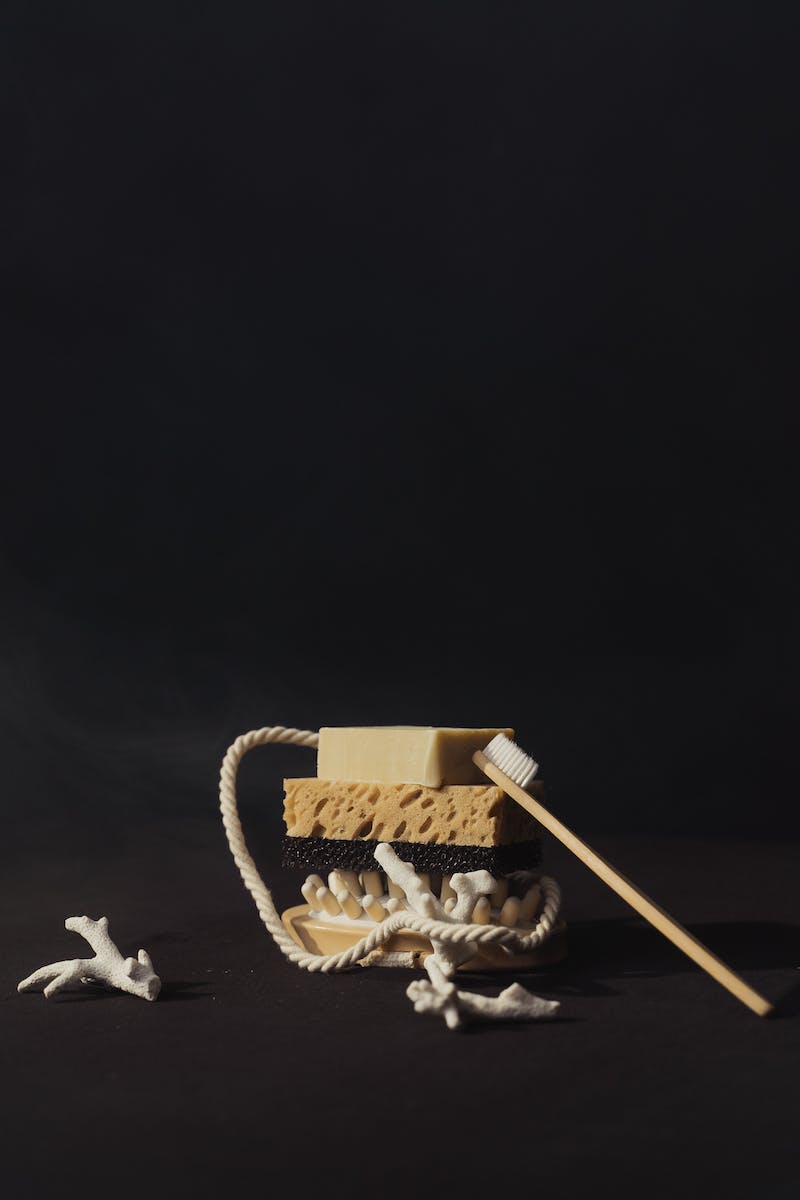 Introduction
• Clean products photography plays a crucial role in modern marketing strategies.
• Sierra is leading the way with innovative approaches that bring new perspectives to the industry.
• This presentation aims to explore the significance of clean products photography and its impact on consumer behavior.
Photo by Pexels
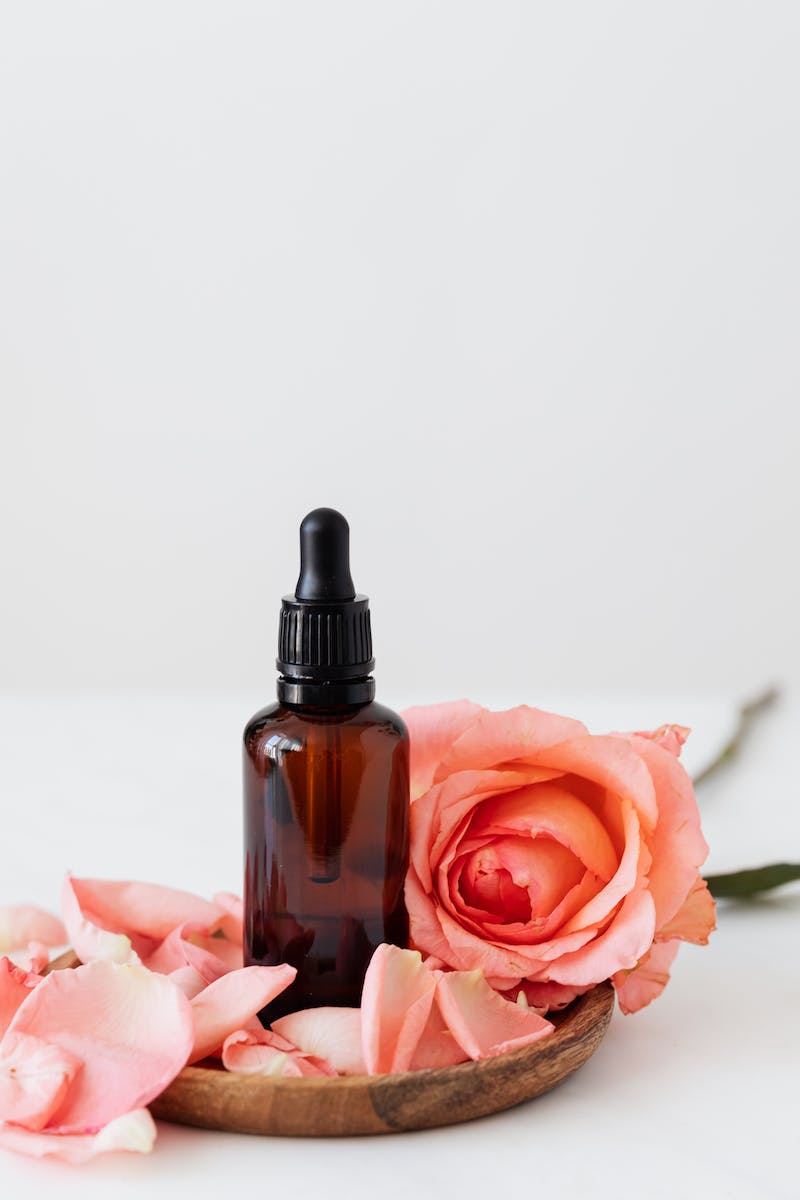 Why Clean Products Photography Matters
• Clean product visuals enhance the appeal and desirability of a brand's offerings.
• Consumer attention spans are decreasing, making captivating visuals crucial for effective communication.
• High-quality product images instill a sense of trust and credibility in potential buyers.
Photo by Pexels
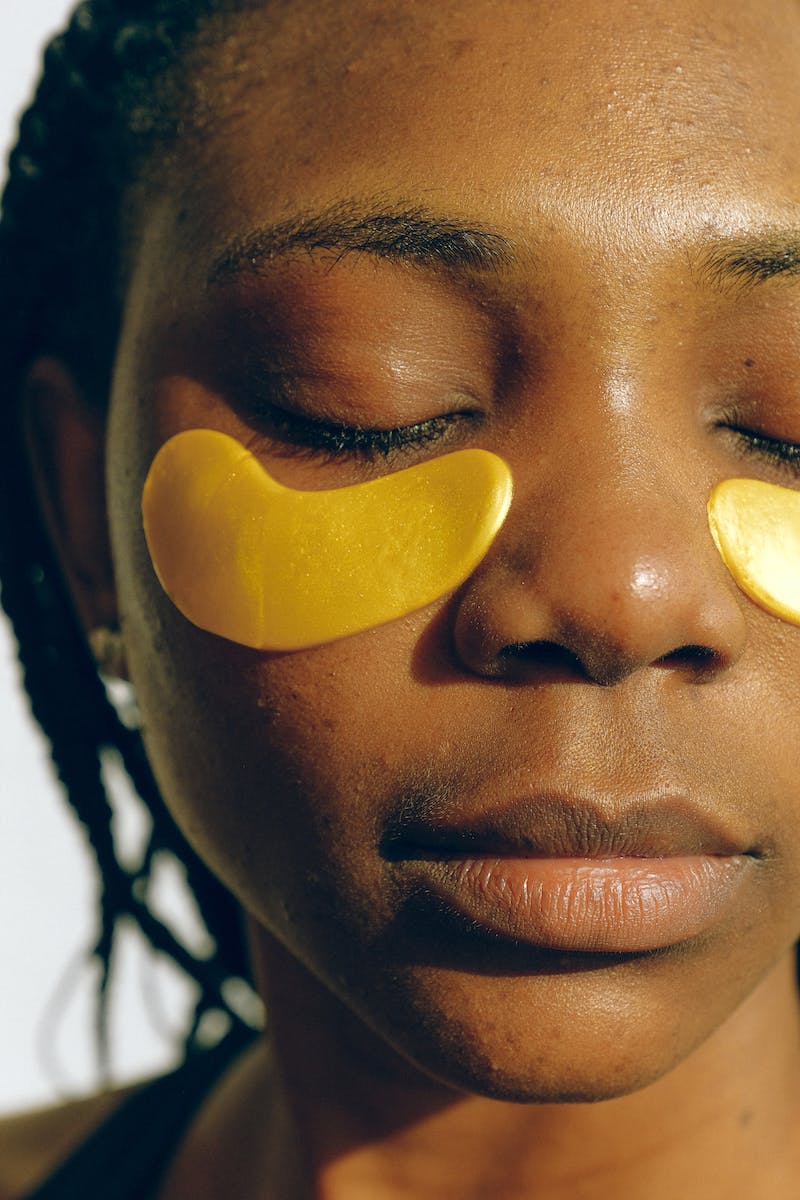 Clean Products Photography Techniques
• Proper lighting and composition are essential for capturing clean product shots.
• Attention to detail and focus on product features help convey the brand's message effectively.
• Strategically placed props and styling elements can enhance the visual appeal of the product.
Photo by Pexels
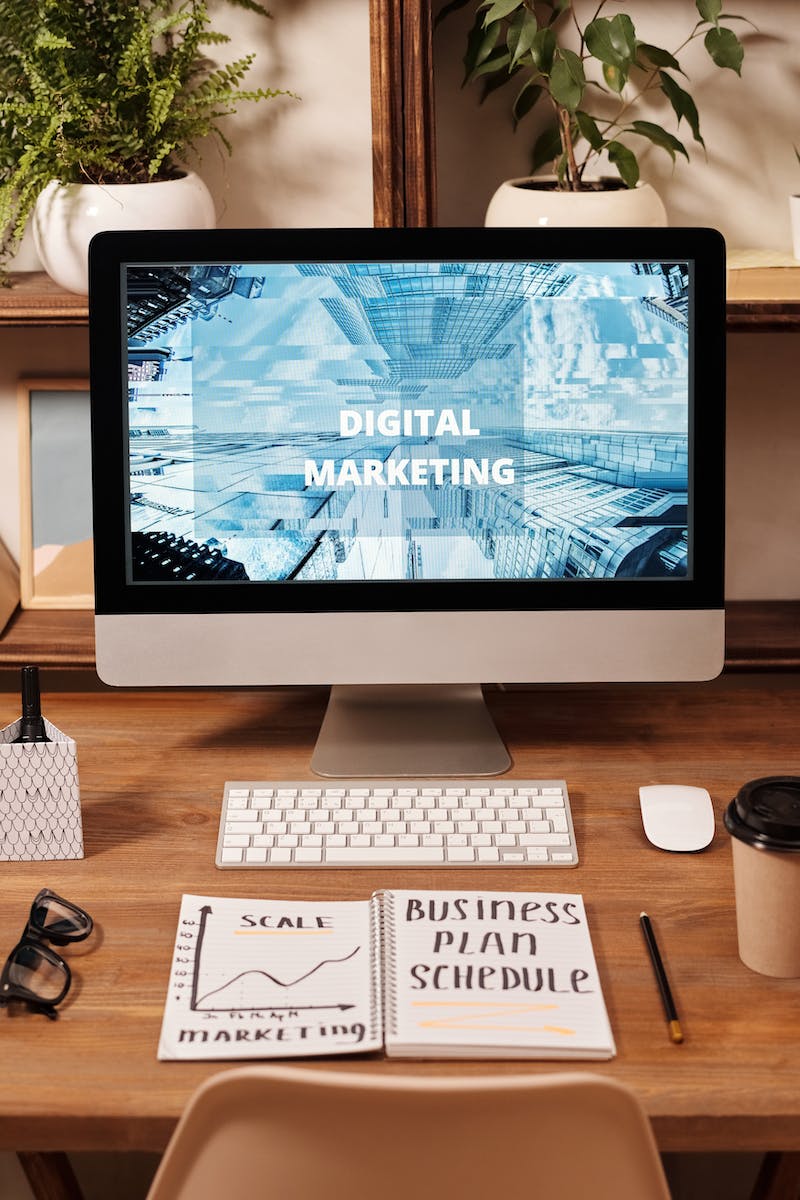 The Power of Visual Storytelling
• Clean products photography enables brands to tell compelling visual stories.
• Through carefully curated images, brands can evoke emotions and connect with their target audience.
• Visual narratives create a lasting impact and help build a strong brand identity.
Photo by Pexels
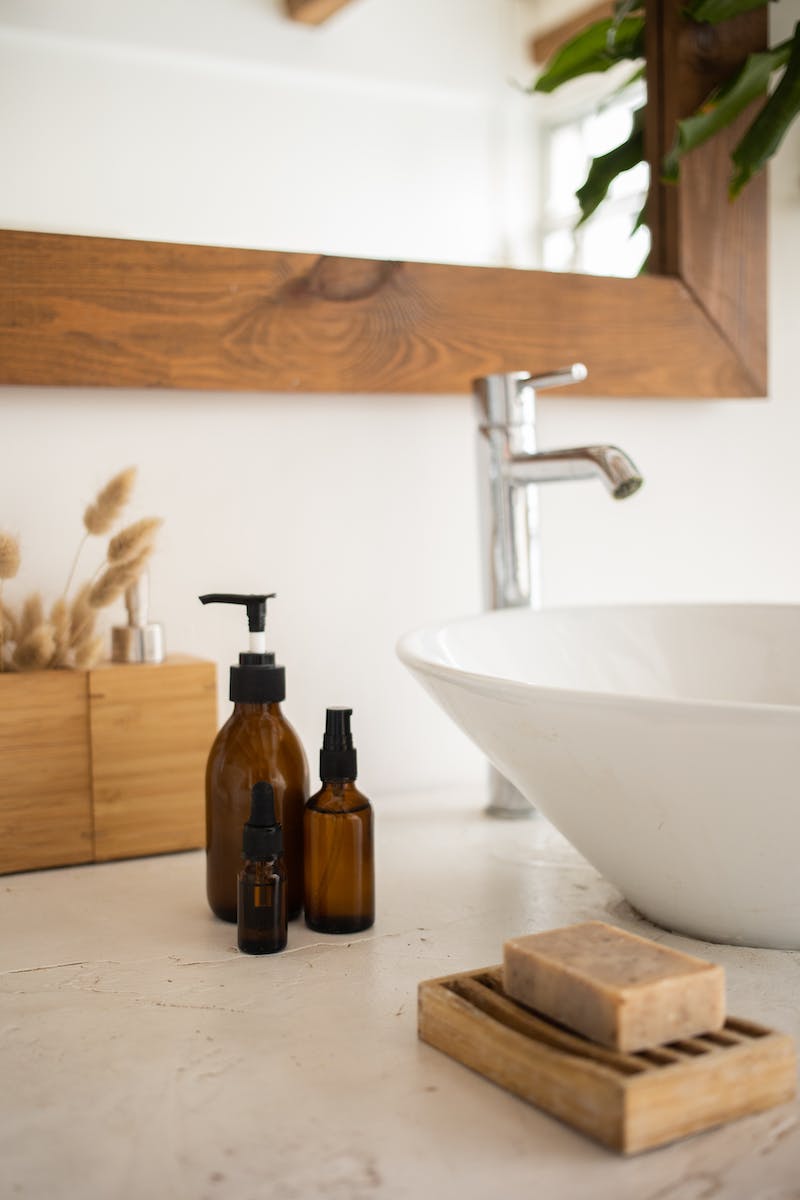 The Future of Clean Products Photography
• Advancements in technology, such as AI and virtual reality, hold exciting possibilities for clean products photography.
• Automated product image generation and interactive visual experiences could revolutionize brand communication.
• Brands need to adapt and stay ahead of emerging trends to remain competitive in the evolving landscape of clean products photography.
Photo by Pexels